Rate of suspected measles/rubella cases per 100,000 population
selected countries in the Americas, 2014-2015
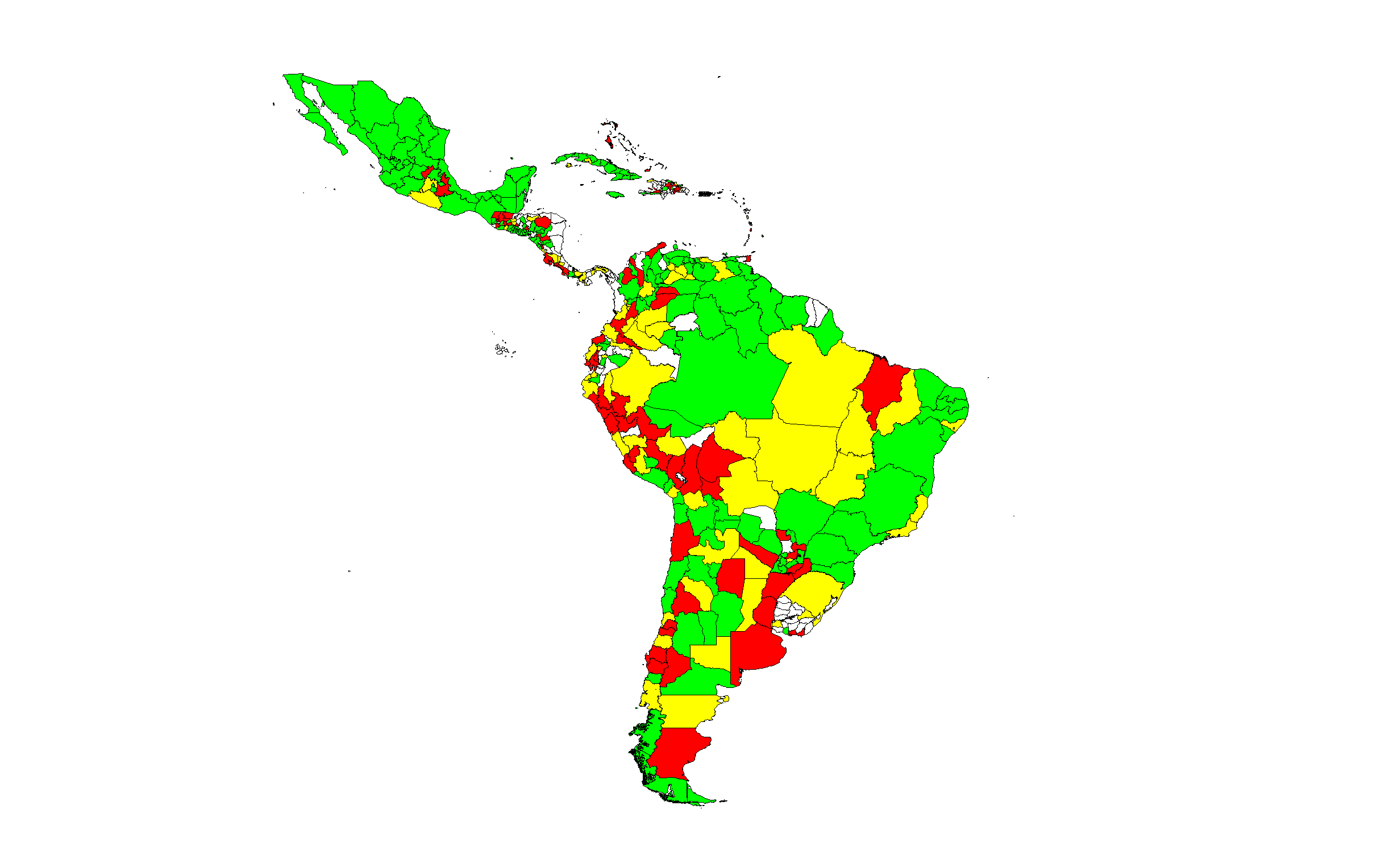 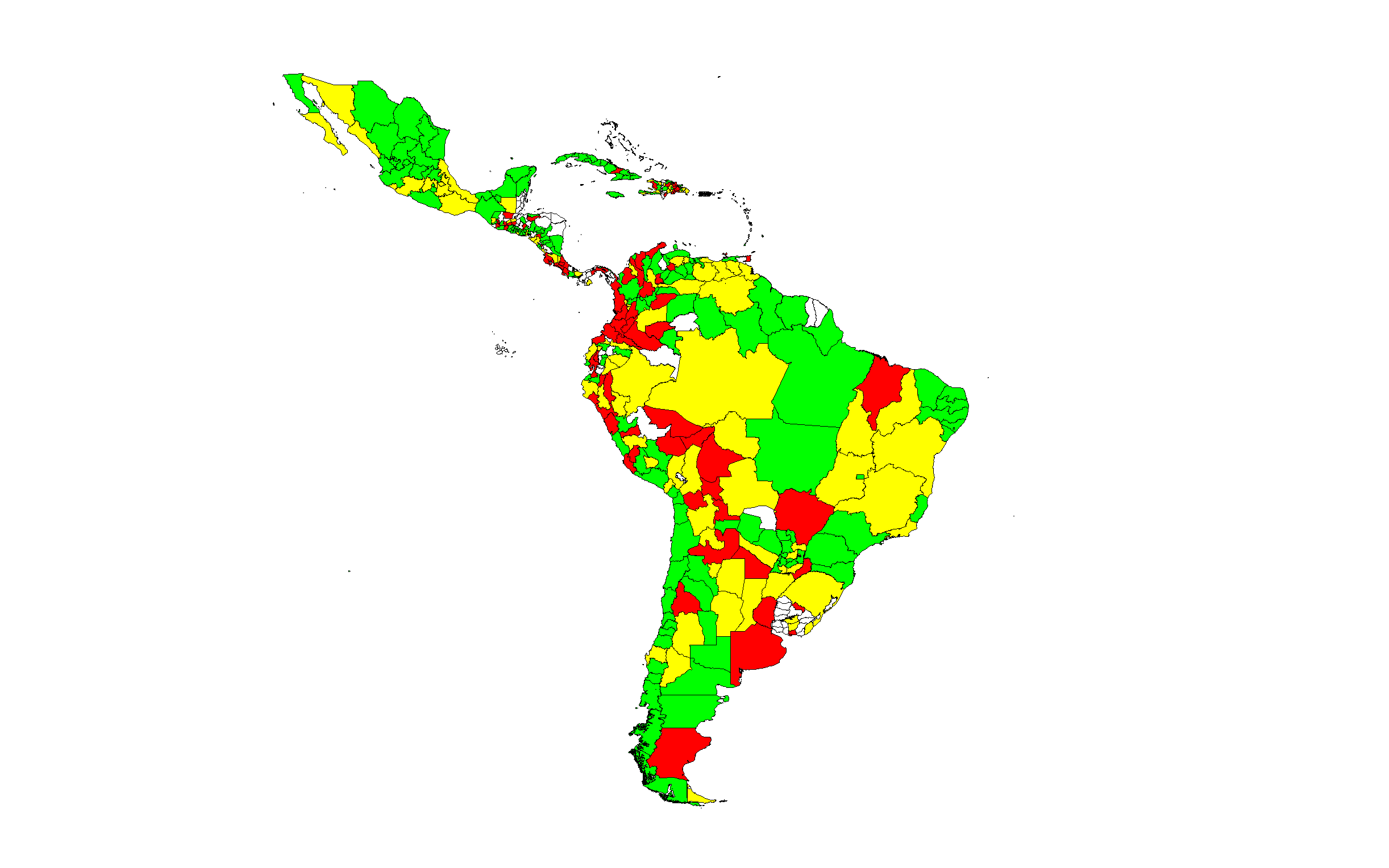 2014
2015
Rate per 100,000 population
<1
1-1.99
≥2
Source: Country report to FGL-IM/PAHO.
[Speaker Notes: Pendiente de actualizar informacion]